IDPro Discuss GroupMay 2017 Update
Agenda
European Identity Conference recap
IDPro organizational update
Cloud Identity Summit look-ahead
Next steps
5/31/17
©️IDPro 2017 | idpro.org
2
EIC Recap
5/31/17
©️IDPro 2017 | idpro.org
3
There was cake
No, really there was
BoK presentation during the Kantara workshop
Huge thanks to Thorsten
5/31/17
©️IDPro 2017 | idpro.org
4
Keynote promotion
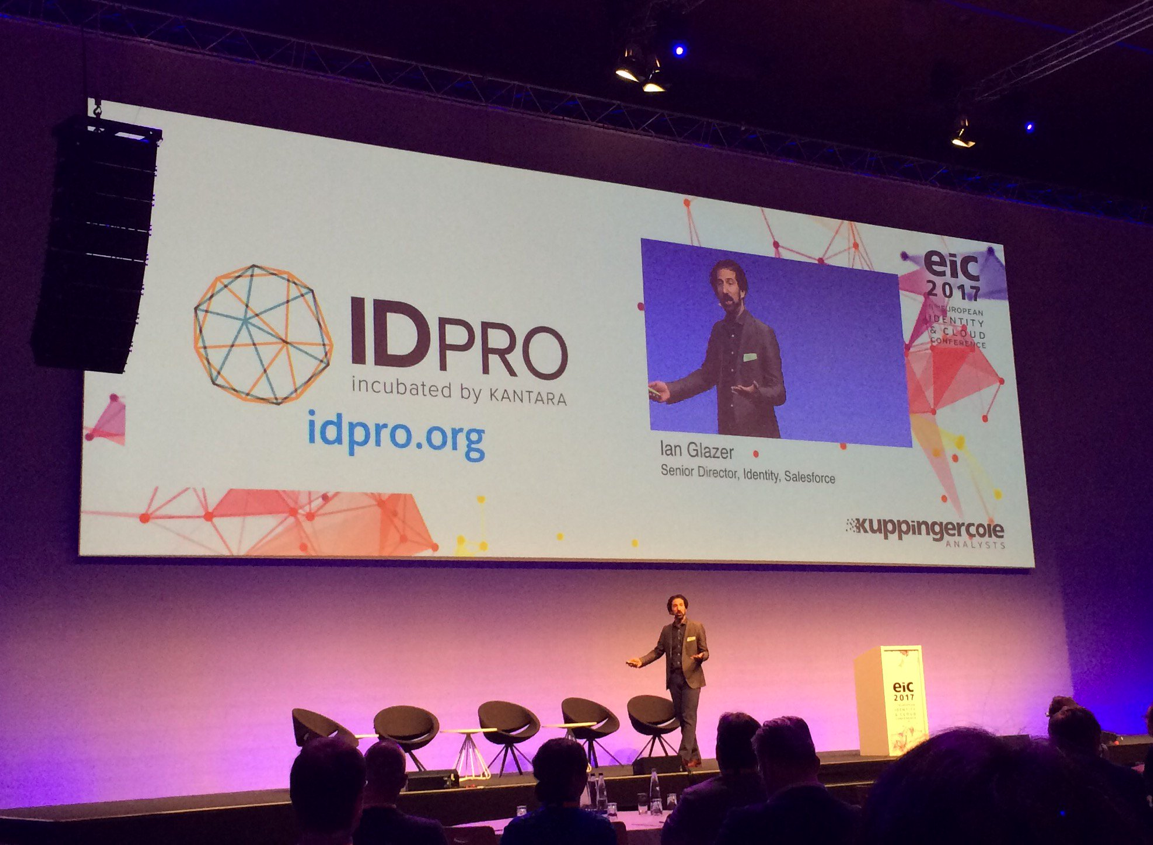 5/31/17
©️IDPro 2017 | idpro.org
5
Results
20 new Pledge signers
7 new DG participants
1 interested corporate Founding Member
1 interested organizational ally (Women in Identity)
5/31/17
©️IDPro 2017 | idpro.org
6
IDProOrganizational Update
5/31/17
©️IDPro 2017 | idpro.org
7
Letters of Intent
LOI demonstrates a commitment to IDPro
2 organizations have indicated willingness to sign a LOI
3 are working through budget approvals
More are considering the LOI
5/31/17
©️IDPro 2017 | idpro.org
8
Updated Kantara Board
Discussed separating IDPro from Kantara
Discussed on-going relationships
Organizational
Legal
Content
5/31/17
©️IDPro 2017 | idpro.org
9
Incorporating IDPro
Wheels are just beginning to turn
Goal is to form a 501(c)6 organization
Targeting mid-June
5/31/17
©️IDPro 2017 | idpro.org
10
Post-incorporation steps
Ask Pledge signers if they want to receive communications from IDPro
Open the doors to Founding Individual and Corporate Memberships
Formalize IDPro governance
IDPro separation from Kantara
Formalize Kantara-IDPro relationship
5/31/17
©️IDPro 2017 | idpro.org
11
CIS Look-Ahead
5/31/17
©️IDPro 2017 | idpro.org
12
CIS content for IDPros
5/31/17
©️IDPro 2017 | idpro.org
13
IDPro Happy Hour
Tuesday June 20 6pm
Hotel bar
Informal get together
Final details TBD
5/31/17
©️IDPro 2017 | idpro.org
14
IDPro Keynote
Thursday June 22 at 8:45
Goals:
Update the CIS family on IDPro
Recognize IDPro Pledge Signers
Recognize IDPro DG members
(Potentially) Recognize individual Founding Members
(Potentially) Recognize corporate Founding Members on stage
If you can, please attend the keynote and stand when asked to be recognized
5/31/17
©️IDPro 2017 | idpro.org
15
Next Steps
5/31/17
©️IDPro 2017 | idpro.org
16
Recruiting corporate Founding Members
If you think your org would be willing to become a founding member, please let Ian know in order to get a Letter of Intent
LOI includes:
Goals of IDPro
Summary of membership benefits
Membership fees
5/31/17
©️IDPro 2017 | idpro.org
17
Corporate Membership Levels
5/31/17
©️IDPro 2017 | idpro.org
18
Individual Founding Memberships
Stay tuned
Will happen post-incorporation
5/31/17
©️IDPro 2017 | idpro.org
19
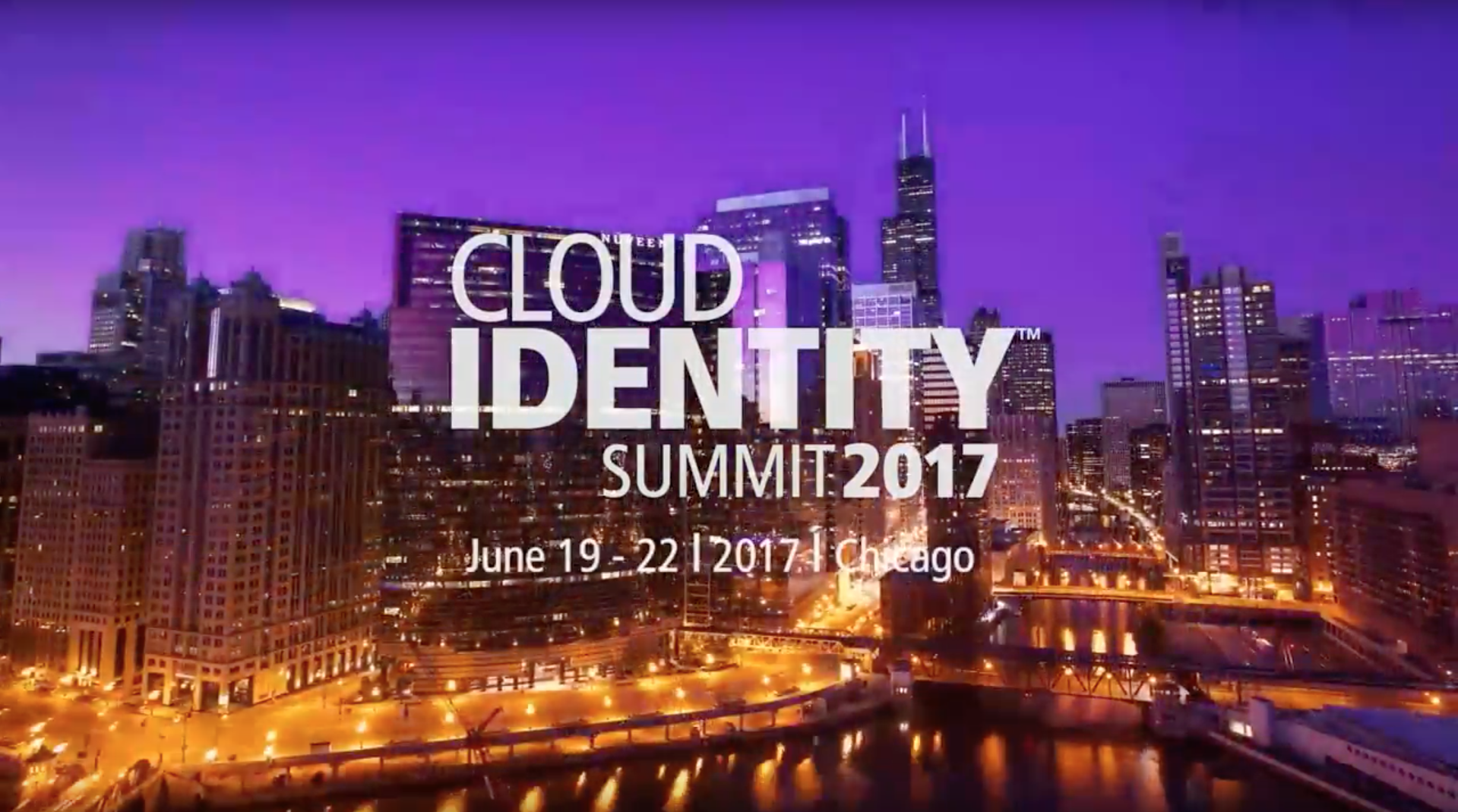 5/31/17
©️IDPro 2017 | idpro.org
20
Thanks!